Кудачин Василий Иванович
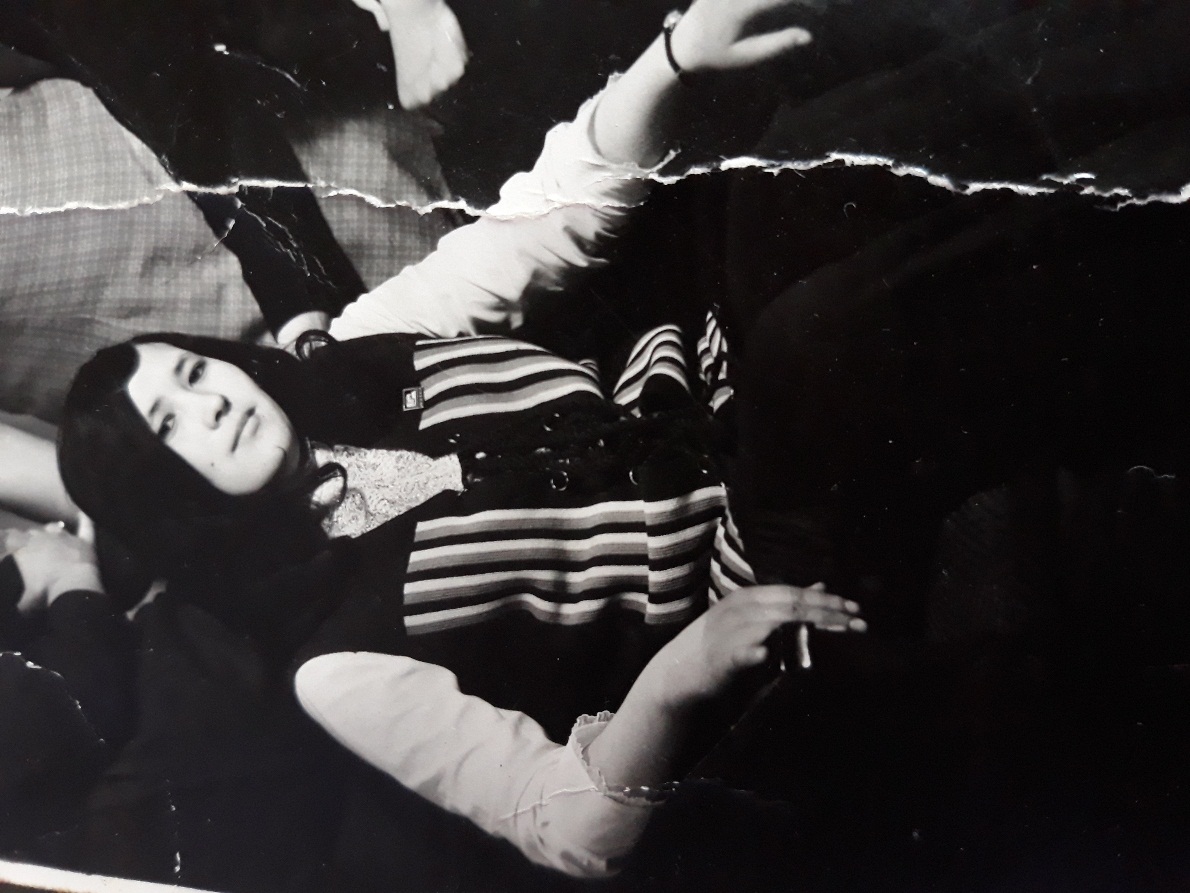 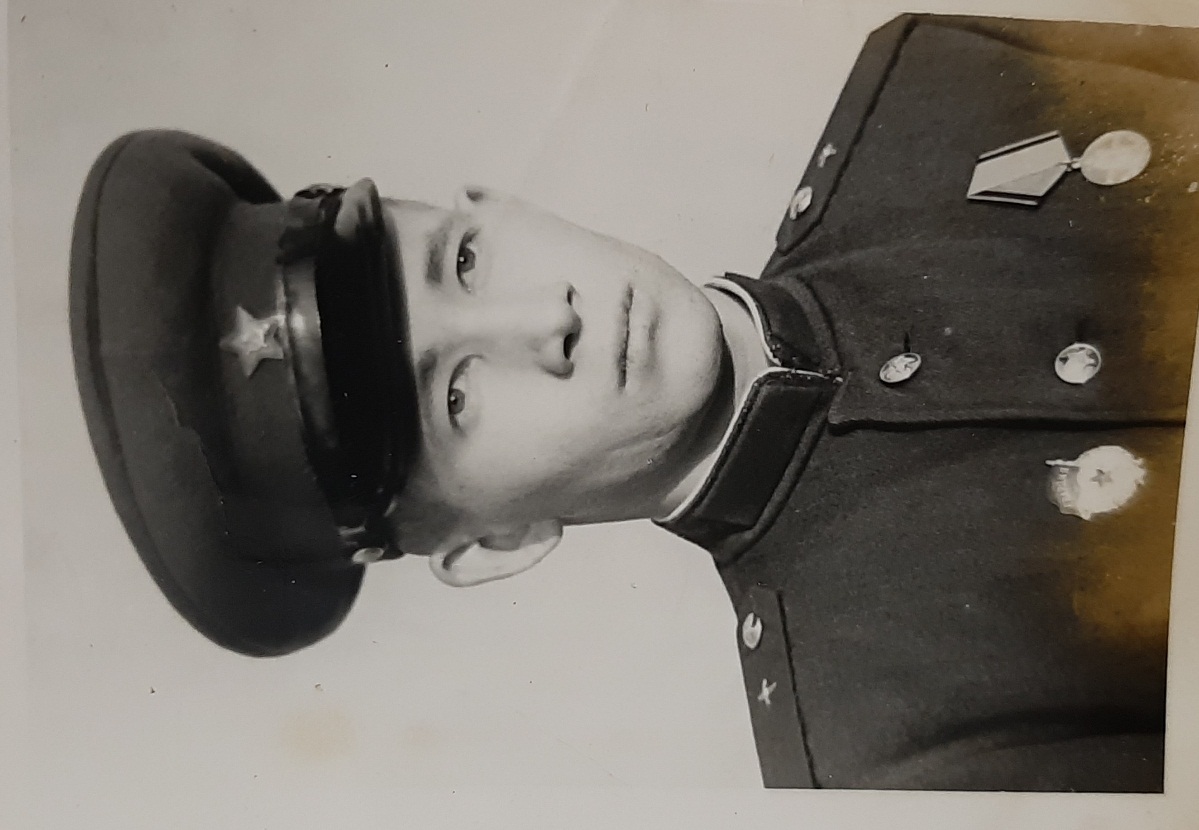 Награды
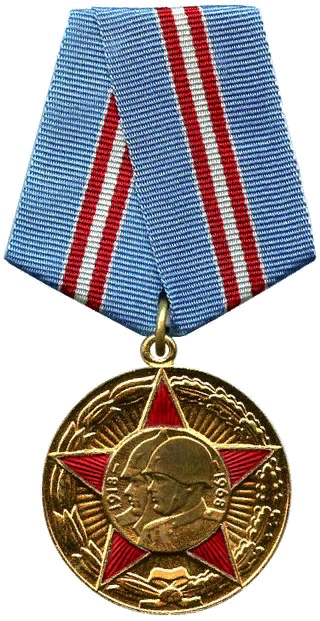 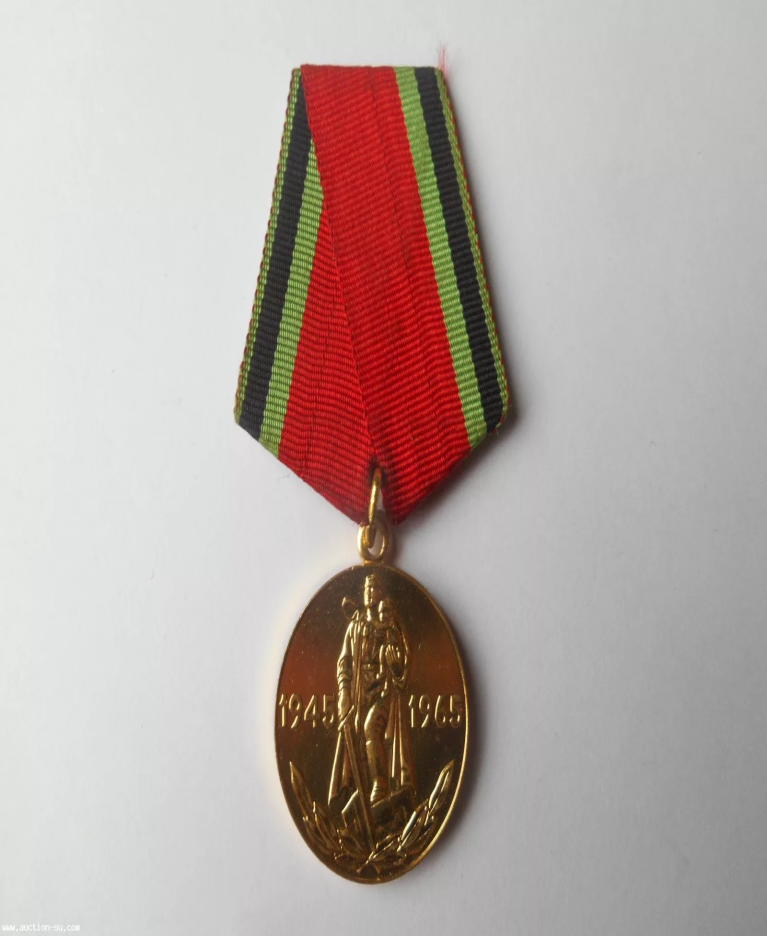 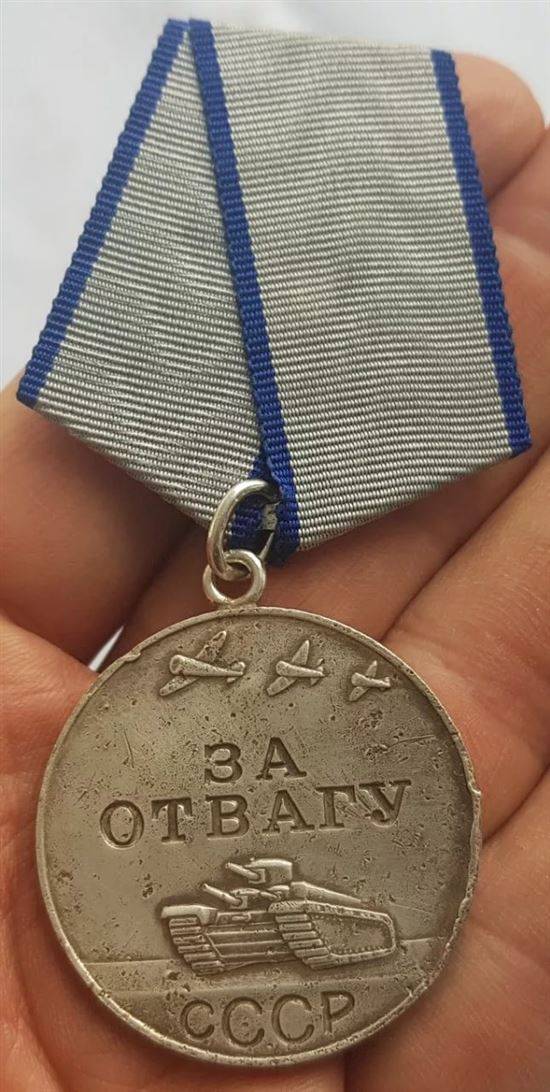 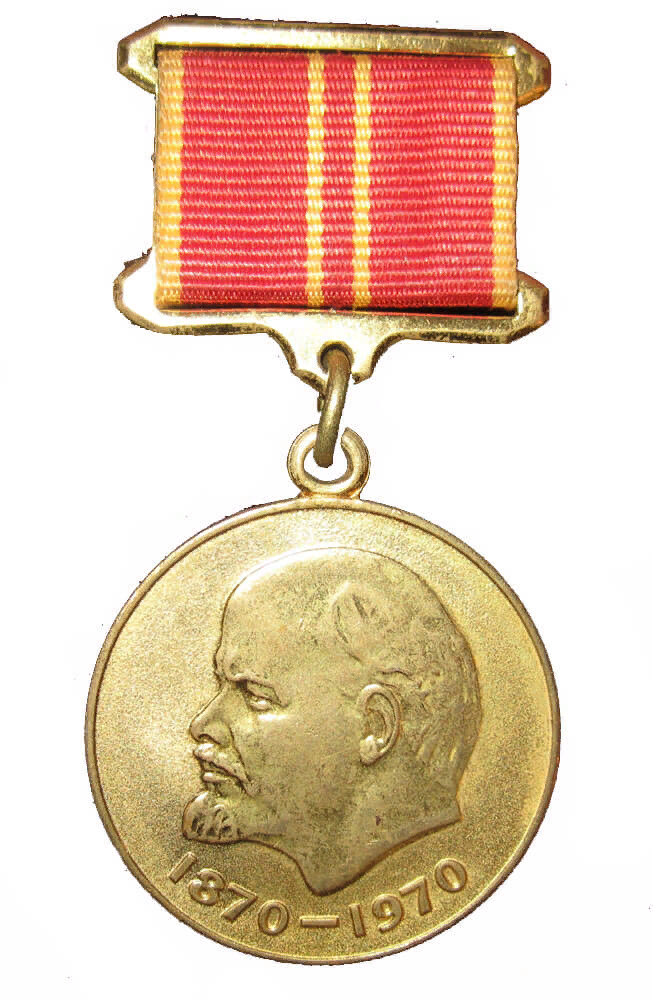